Export Control/ITAR Overview
Presented by 
Barbara Clements & Associates 
July 15, 2015
FAST, FLEXIBLE, FLAWLESS TRADE COMPLAINCE
Agenda
Facility Security Officer (FSO) General Responsibilities
Import / Export Overview: 
Training, 
Control Statutes, Laws and Regulations, 
Reason for Control
When and How Does an Export Occur
Foreign National Regulations
ITAR – Registration & Export License Management
EAR – License Determination
Denied Parties Lists and Transaction Screening
Technology Controls (TCP)
Imports
Penalties
Export Control Reform
FSO vs EO and Training Requirements.
Copyright 2015 BCA, Inc.
2
Overview Of Facility Security Officer General Responsibilities
The Facility Security Officer (FSO) position plays an integral role in ensuring the effective implementation of a Foreign Ownership, Control or Influence (FOCI) mitigation agreement. In addition to serving as the principle advisor to the Government Security Committee (GSC), an FSO is responsible for the day-to-day implementation of the FOCI mitigation agreement requirements. The primary roles and responsibilities of an FSO relating to FOCI are:
Abide by and enforce the mitigation agreement in place;
Ensure the Facility's officers, directors, and employees comply with the provisions of the Facility's mitigation agreement;
Advise the GSC;
Assist the GSC in the development and implementation of the Technology Control Plan (TCP), Electronic Communications Plan (ECP), and Visitation Procedures;
Source DSS
Copyright 2015 BCA, Inc.
3
Overview Of Facility Security Officer General Responsibilities (Cont)
Ensure Affiliated Services being provided between the FOCI Company and the Affiliates have been approved in advance by the GSC and DSS;
For instances with potential FOCI Collocation, assist the GSC in developing and submitting a Facilities Location Plan (FLP) for DSS review and approval;
Maintain day-to-day oversight to ensure all Affiliated Services, FLPs, TCPs, ECPs, and Visitation Procedures are fully implemented and effectively mitigate the FOCI;
Ensure that DSS (through the IS Rep) is advised of any known attempts to violate any provision of the Facility's mitigation agreement or relevant U.S. government contract provisions related to security, U.S. export control laws, or the NISPOM; and
Communicate any material changes to the IS Rep early and often.

Source DSS
Copyright 2015 BCA, Inc.
4
Export and Import Overview
There are very specific laws and regulations that need to be reviewed and adhered to when dealing with exports and imports. These laws and regulations are captured on the next slides

The U.S. Customs and Border Protection agency enforces the export and import regulations of the various U.S. Government agencies. The regulations are in place to protect U.S. national security and foreign policy objectives U.S. economic interests.
Copyright 2015 BCA, Inc.
5
Major Export Control Statutes
Export Administration Act (EAA)

Arms Export Control Act (AECA)

International Emergency Economic Powers Act (IEEPA)

Trading with the Enemy Act (TWEA)
Copyright 2015 BCA, Inc.
6
U.S. Export Control Laws and Regulations
Employees involved with exports or doing business with off shore entities must be familiar with the laws and regulations governing these activities, namely: 
The Arms Export Control Act (AECA), as implemented by the International Traffic in Arms Regulations (ITAR) 
The Export Administration Act (EAA), as implemented by the Export Administration Regulations (EAR) 
The Foreign Corrupt Practices Act (FCPA) 
The Office of Foreign Assets Controls (OFAC) 
The Anti-Boycott Act 
The Customs Modernization Act (Mod Act)
Copyright 2015 BCA, Inc.
7
U.S. Export Control Laws and Regulation
ITAR, 22 CFR Parts 120-130 - These regulations administered by the State Department require that all exports and temporary imports of defense articles and services and technical data on the U.S. Munitions List be authorized by a U.S State Department approved license, an approved agreement or an ITAR exemption.
EAR, 15 CFR Parts 700-799 - These regulations administered by the Bureau of Industry and Security Department of Commerce control the export of dual-use items or items on the Commerce Control List (CCL)
FCPA - This act prohibits any payments, offers of money or any other items of value to an official of a foreign government or a foreign politician or political party for the purpose of improperly influencing the official’s actions or decisions in helping the company get or keep business. It also prohibits making false or misleading entries in company records. 
OFAC - This agency controls the sanctions and embargoes authorized by the U.S. that prohibit exports to, or the conduct of business, with certain countries and/or governments.
Copyright 2015 BCA, Inc.
8
U.S. Export Control Laws and Regulations (Cont.)
Anti-Boycott Act – The Commerce Department and Treasury Department have certain regulations prohibiting companies and their employees from providing certain types of information to foreign customers and agreeing to certain contractual provisions, such as supporting embargoes not approved by the U.S.  The regulations require mandatory reporting of certain boycott requests, even if no sale results. It is vital that employees conducting business with foreign governments and companies understand and comply fully with these regulations.

U.S. Customs Regulations, 19 CFR, Chapter 1, Parts 1-199 – These regulations are administered by the Department of Home Land Security U.S. Customs and Border Service, and detail the import process, including the procedure for the valuation and classification of merchandise

Bureau of Alcohol, Tobacco, Firearms and Explosives (“BATFE”) Regulations, 27 CFR Parts 47, 178, and 179 – These regulations detail the import license process for the permanent import of defense articles contained on the U.S. Import Munitions List.
Copyright 2015 BCA, Inc.
9
Reasons for Control
Protect national security
Covers both classified and unclassified products and information
Promote non-proliferation & anti-terrorism
Thus U.S. companies must review the intended end use and end users
Enforce economic policies and trade sanctions
Implement sanctions against embargoed countries
Avoid participation in boycotts not supported by the U.S.
Copyright 2015 BCA, Inc.
10
Export and Import Overview
An export can involve components, hardware, software, technical data or knowledge (“How To”) provided to foreign persons either within the United States or abroad, and the delivery of information to U.S. persons while located in foreign countries.
Examples of Exportable Items:
Products
Commodities
Hardware 
Software
Sub-assemblies 
Components
Test equipment 	
Executable program code
Technical data
Blueprints/drawings
Operating instructions
Proposals/Quotes
Technical services
Models/prototypes
Photographs
Performance data
Test Results
Copyright 2015 BCA, Inc.
11
When And How Do Exports Occur?
When doing business with a foreign corporation, business association, partnership, trust, society or any other foreign entity or group that is not incorporated or organized to do business in the United States.
When sending or taking any controlled defense article (ITAR) or dual-use article (EAR) outside the United States or providing it to a foreign person within the U.S.
When disclosing (including orally or visually) or transferring technical data to a foreign person within the United States (Deemed Export) or abroad (Export).
When performing a defense service on behalf of or for the benefit of a foreign person in the United States or abroad (Note: this could involve EAR controlled items).
 When conducting tours of company facilities for foreign persons/nationals.
Copyright 2015 BCA, Inc.
12
When And How Do Exports Occur (Cont.)?
U.S. subsidiaries of corporations located outside the United States may require special review because, in some instances, they may be considered foreign persons and/or may employ foreign persons.  
 Publication of technical data, presentations and/or technical papers at symposia, conferences or meetings, or during technical discussions and even casual conversations.
Transferring information over international communications systems, such as the Internet, facsimile, video conference, NetMeeting or telephone conversations, may require an export license and in some instances may not be eligible for an export license due to U.S. government prohibitions.
Copyright 2015 BCA, Inc.
13
Under U.S. Law Who Is A Foreign Person Or Foreign National?
Someone who is not a U.S. person (not a U.S. citizen or a permanent resident alien) 
A foreign corporation, business association, partnership, trust, society or any other foreign entity or group that is not incorporated or organized to do business in the United States 
International organizations
Foreign governments and any agency or subdivision thereof (e.g. foreign embassies, diplomatic missions)
U.S. subsidiaries of corporations located outside the United States may require special review because, in some instances, they may be considered foreign persons and/or may employ foreign persons.
Copyright 2015 BCA, Inc.
14
What Are The Registration Requirements Under The ITAR?
122.1 - Registration Requirements – 
(a) Any person who engages in the United States in the business of manufacturing or exporting or temporarily importing defense articles, or furnishing defense services, is required to register with the Directorate of Defense Trade Controls under Sec. 122.2. 
For the purpose of this subchapter, engaging in such a business requires only one occasion of manufacturing or exporting or temporarily importing a defense article or furnishing a defense service. 
A manufacturer who does not engage in exporting must nevertheless register. (See part 129 of this subchapter for requirements for registration of persons who engage in brokering activities.)
Copyright 2015 BCA, Inc.
15
What Are The Registration Requirements Under The ITAR (Cont.)?
(b) Exemptions. The registration requirements of paragraph (a) of this section do not apply to:
(1) Officers and employees of the U.S. Government acting in an official capacity;
(2) Persons whose pertinent business activity is confined to the production of unclassified technical data only;
(3) Persons all of whose manufacturing and export activities are licensed under the Atomic Energy Act of 1954, as amended; or
(4) Persons who engage in the fabrication of articles solely for experimental or scientific purposes, including research and development.
Copyright 2015 BCA, Inc.
16
What Are The Registration Requirements Under The ITAR? (Cont.)
Note to paragraph (b): Persons who qualify for the exemptions in paragraphs (b)(2) or (b)(4) of this section remain subject to the requirements for licenses or other approvals for exports of defense articles and defense services and may not receive an export license or approval unless registered under Sec. 122.2.

(c) Purpose. Registration is primarily a means to provide the U.S. Government with necessary information on who is involved in certain manufacturing and exporting activities. Registration does not confer any export rights or privileges. It is generally a precondition to the issuance of any license or other approval under this subchapter, unless an exception is granted by the Directorate of Defense Trade Controls.
Copyright 2015 BCA, Inc.
17
What Are The Elements Of An Export License?
ITAR exports, imports, some EAR exports and some imports require government permission in the form of a license or written approval.
Licenses are issued for a fixed period of time.
The license must be specific and identify the items, services or data that will be exported.
Copyright 2015 BCA, Inc.
18
Types Of Export And Import Licenses
ITAR exports, some imports and some EAR exports require government permission in the form of a license or written approval.

Examples of common ITAR and EAR license or approval forms:

DSP-5	Export of hardware and technical data	
DSP-6	Used to request an amendment to a DSP-5 	
DSP-61	Used for temporary import licenses
DSP-62	Used to request an amendment to a DSP-61
DSP-73	Used to request a temporary export 
DSP-74	Used to request an amendment to a DSP-73
Copyright 2015 BCA, Inc.
19
Types Of Export And Import Licenses (Cont.)
TAA - Used to request approval to hold technical discussions with foreign parties
MLA - Used to provide manufacturing know how to foreign parties
EAR - EAR license approvals are submitted via the Simple Network Application Process  Redesign (SNAP-R) which is a multi-use application
In all cases the license or approval must be specific and identify the items, services or data that will be exported
Copyright 2015 BCA, Inc.
20
Examples Of When An ITAR Export, Import License Or Agreement May Be Required
When exporting an ITAR controlled article or related technical data
Prior to engaging in ITAR related technical discussions with a foreign person within the U.S. or abroad
When temporarily importing a defense article
When performing a defense service
Response to quotes or in support of on-going negotiations if technical data needs to be exchanged
When marketing ITAR controlled goods or services to foreign entities/countries
When participating in trade shows or exhibits
Whenever an ITAR exemption is not available for the export or import involved
Copyright 2015 BCA, Inc.
21
When Do You Need an EAR Export License?
When making the license determination you must consider:
What are you exporting? – Know the Export Commodity Classification Number (ECCN).
Where are you exporting? Know the country of destination for possible export restrictions.
Who will receive your item? – Know your end user, including Denied Parties Lists screening.
What will your item be used for? – Know the end use of the item to determine export requirements. i.e. an export License
Copyright 2015 BCA, Inc.
22
Examples Of When Export Licenses Or Approvals May Be Required?
To return an item to a foreign supplier for repair
 To return software to a foreign entity after review or enhancement
To discuss technical data or software issues with a foreign affiliate, customer or supplier
To discuss software design, test results, or repair issues with a foreign affiliate, customer or supplier located within the U.S. or abroad
To deliver hardware or software to a foreign affiliate, customer or supplier
Copyright 2015 BCA, Inc.
23
Examples Of When Export Licenses Or Approvals May Be Required (Cont.)?
To provide proposal data to a potential foreign affiliate or customer
To temporarily import defense articles
To provide manufacturing or repair level knowledge to a foreign affiliate, supplier or customer
To provide technical data to foreign customers or suppliers
To export defense articles on a temporary basis
To perform any defense services for a foreign customer or supplier
Copyright 2015 BCA, Inc.
24
Examples Of When Export Licenses Or Approvals May Be Required (Cont.)?
Some exports may be covered under an existing license and others will require a separate license. 
It is possible that you may need an export license covering a product or software before you begin to work on a contract. 
In any case, before you begin any of the activity listed above with a foreign party, be sure that you have completed a license determination under the appropriate export control regulation (i.e. ITAR or EAR) and if required obtain the appropriate export license or Agreement that may be  required
Copyright 2015 BCA, Inc.
25
“Beware Of Unexpected Defense Services”
U.S. Persons Can Engage in ITAR-Controlled Defense Services by Simply Providing Public Domain Information 

Per 124.1(a) An Agreement (TAA, MLA), Is Required Before Providing A Defense Service To A Non-U.S. Party Whether Or Not ITAR-Controlled Technical Data Is To Be Disclosed Or Used In The Performance Of The Defense Service
Copyright 2015 BCA, Inc.
26
Export Control Reform Update/Overview- What you need to know?
Copyright 2015 BCA, Inc.
27
What Steps Are Required To Ensure Compliance?
Determine regulatory jurisdiction of the product: ITAR or EAR?
Note: If Unsure It Is Recommended That You Submit A Commodity Jurisdiction Request
Create and Maintain an Accurate Classification Database
Export Commodity Classification Number (ECCN)
United States Munitions List (USML)
Perform Frequent Employee Training
New employees
Annual general trade compliance awareness 
User tasks and/or department specific
Outside seminars and conferences (for networking & compliance updates)
Copyright 2015 BCA, Inc.
28
What Steps Are Required To Ensure Compliance? (Cont.)
Implement Visitor approval and management process including:
Pre-visit due diligence screening
Visitor sign in sheet including: 
Determination of Country Of Citizenship
Foreign Visitor Control Plan
Denied Party Screening (DPL)
Visitor badges and 

Establish a Technology Control Plan (TCP) including, but not limited to:
Facility Security
Marking Technical Data (Drawings, Prints, Etc.) with the appropriate Export Control Statement (ECS)
Perform DPL screening prior to technical data transfer either verbal or written with a foreign person or a U.S. person outside the U.S.
Export Transaction screening to ensure no government authorization is required to transfer technical data.
Copyright 2015 BCA, Inc.
29
Required Screening
Denied Party Screening – Must be performed upon receipt of RFQ or Purchase Order and again at time of Shipment
Denied Party Screening - Must be conducted on all customers, suppliers , visitors and employees
Chemical, Biological, Nuclear 
Red Flags
Boycott Request
End Use/User details are required upon receipt of purchase order and should reference the P.O.  
*Note: recommended for both international and domestic orders anytime an export controlled item is sold
Copyright 2015 BCA, Inc.
30
Imports
You need to be aware of the U.S. import regulations that may apply to product entering the U.S. for the first time or a return.
Imports may require import license.
All product in a shipment must meet U.S. Government marking and labeling requirements.
All product Must be correctly classified under the USHTS (U.S. Harmonized Tariff System) to identify restrictions and duties which may apply.
Copyright 2015 BCA, Inc.
31
U.S. Government Agencies Involved With Imports
U.S. Department Of Commerce Bureau of Industry and Security (BIS)
U.S. Department of Homeland Security, Customs and Border Protection (CBP)
U.S. Department Of State Directorate of Defense Trade Controls (DDTC)
Bureau of Alcohol, Tobacco, Firearms and Explosives (BATFE)
U.S. Food and Drug Administration
Copyright 2015 BCA, Inc.
32
Penalties
Individuals and companies violating federal law and applicable regulations on exports and imports are subject to civil and criminal penalties that may include fines, jail terms, suspension or denial of exporting privileges and debarment from government contracting.
Copyright 2015 BCA, Inc.
33
Export Control Reform Overview
What has changed under the ITAR?
Went from a catch all regulation i.e.: designed, developed, configured, adapted, modified. 
To the revised regulation which is now a positive list for most sections of the ITAR that have been revised to-date or Specially Designated based upon formula published in both the ITAR and EAR.
Some examples of items that were controlled under the ITAR were low level articles such screws, nuts, bolts, glass, etc.
Under the revised ITAR these articles have been moved to the EAR and would in most cases no longer require an export license.
Copyright 2015 BCA, Inc.
34
Export Control Reform Overview (cont)
What has changed under the EAR?
The EAR has revised many of it sections to accommodate the articles that were formerly controlled for export under the ITAR.
New ECCN’s were established along with revisions to most sections of the EAR to ensure adequate controls were in place for the articles being transferred to the EAR.
The result is a “600 series” of ECCN:
ECCNs in the "xY6zz" format on the Commerce Control List (CCL) that control items on the CCL that were previously controlled on the U.S. Munitions List (USML) or that are covered by the Wassenaar Arrangement Munitions List (WAML).
Copyright 2015 BCA, Inc.
35
Export Control Reform Overview (cont)
What has changed under the EAR (cont)?
The "6" indicates the entry is a munitions entry on the CCL. The "x" represents the CCL category and "Y" the CCL product group. The "600 series" constitutes the munitions ECCNs within the larger CCL. 
600 Series Major Defense Equipment or MDE. Any item listed in ECCN 9A610.a, 9A619.a, 9A619.b or 9A619.c, having a nonrecurring research and development cost of more than $50,000,000 or a total production cost of more than $200,000,000.
Copyright 2015 BCA, Inc.
36
Export Control Reform Overview (cont)
What has changed under the Federal Trade Regulations (FTR)?

The FTR had been modified within several areas to accommodate many of the changes made to the ITAR and EAR when filing the Automated Export System (AES) at time of export.
AES filings are mandatory for all exports where a single Schedule B or Harmonized Code dollar value is $2500 or greater or whenever an export license or license exception/exemption is being utilized.
.
Copyright 2015 BCA, Inc.
37
Export Control Reform Overview (cont)
How do the changes to the export control regulations effect you?
Requires updated training on all of the export regulations
In the situations where you may have had an ITAR license or agreement in place a review needs to be conducted to ensure that you are now operating within the correct regulation and that you have correctly followed the guidelines that have been published as to how you proceed going forward
.
Copyright 2015 BCA, Inc.
38
Empowered Official (E.O.) Overview and Training Requirements
The Empowered Official must be a U.S. person who Is directly employed by the applicant or a subsidiary in a position having authority for policy or management within the organization; and Is legally empowered in writing by the applicant to sign license applications or other requests for approval on behalf of the applicant.
 The EO must have a working knowledge and understanding of the provisions and requirements of the various export control statutes and regulations, and the criminal liability, civil liability and administrative penalties for violating the Arms Export Control Act and the International Traffic in Arms Regulations.
Copyright 2015 BCA, Inc.
39
Empowered Official (EO) Overview and Training Requirements (Cont.)
The EO must have independent authority to Inquire into any aspect of a proposed export, temporary import, or brokering activity by the applicant and must verify the legality of the transaction and the accuracy of the information to be submitted 

The EO must be empowered to refuse to sign any license application or other request for approval without prejudice or other adverse recourse 

The EO should ensure that all levels of the organization have been trained to the proper level for there area of responsibility and  the EO should audits a appropriate corrective actions are  well documented and reported to senior management on a regular basis
Copyright 2015 BCA, Inc.
40
Facility Security Officer (FSO)
FSO positions in large defense contractor organizations are usually dedicated personnel and therefore  can focus most if not all of their attention to typical FSO activities.
 Large defense contractor organizations typically also have a dedicated export compliance team who work closely with the FSO to ensure full compliance to the NISPOM and export/import control regulations. 
Unfortunately within small to medium sized defense contractor organizations the FSO position usually has several areas of responsibility that may include export/import control as one of their assigned responsibilities.
Copyright 2015 BCA, Inc.
41
Export and Import Compliance Training
Organizations may be exposed to potential export/import control violations and penalties due to lack of training within appropriate regulations per examples listed below:
Classified Visits
Top Secret Classified program awarded to foreign manufacturer with instructions to source cost removal for articles within the U.S.
Many times the organizations are under the impression that by following the NISPOM guidelines they will automatically be in compliance with the various Export and Import Control Regulations (ITAR, EAR, OFAC, FTR, etc.).
Training for all employees, in general, and the FSO, in particular is essential to mitigating a export or import violation.
Copyright 2015 BCA, Inc.
42
Difference Between an EO and FSO
The EO has responsibility for ensuring full compliance to all the export and import regulations.  The EO must ensure that no action takes place that would place the organization in violation of any of the laws and regulations that apply.  
The FSO is responsible for the overall security of the facility as well as ensuring that all classified programs and related activities are secured within the facility based upon a need to know.
The FSO must also screen all visitors and foreign travel to ensure conformance to the program requirements are maintained at all times.
Copyright 2015 BCA, Inc.
43
Difference Between an EO and FSO (Cont.)
The FSO must report all related issues to the appropriate DSS representative along with corrective actions that may have ensured.
The FSO must coordinate background checks and applications for the appropriate security authorizations.
Copyright 2015 BCA, Inc.
44
Questions?
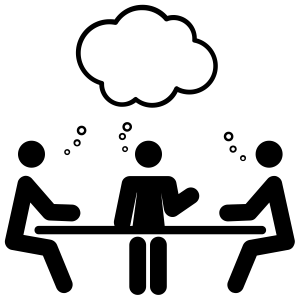